Your Poster Title Here
Your name here
Your institution name here
Introduction
Results
Your text goes here
Insert your own text here.
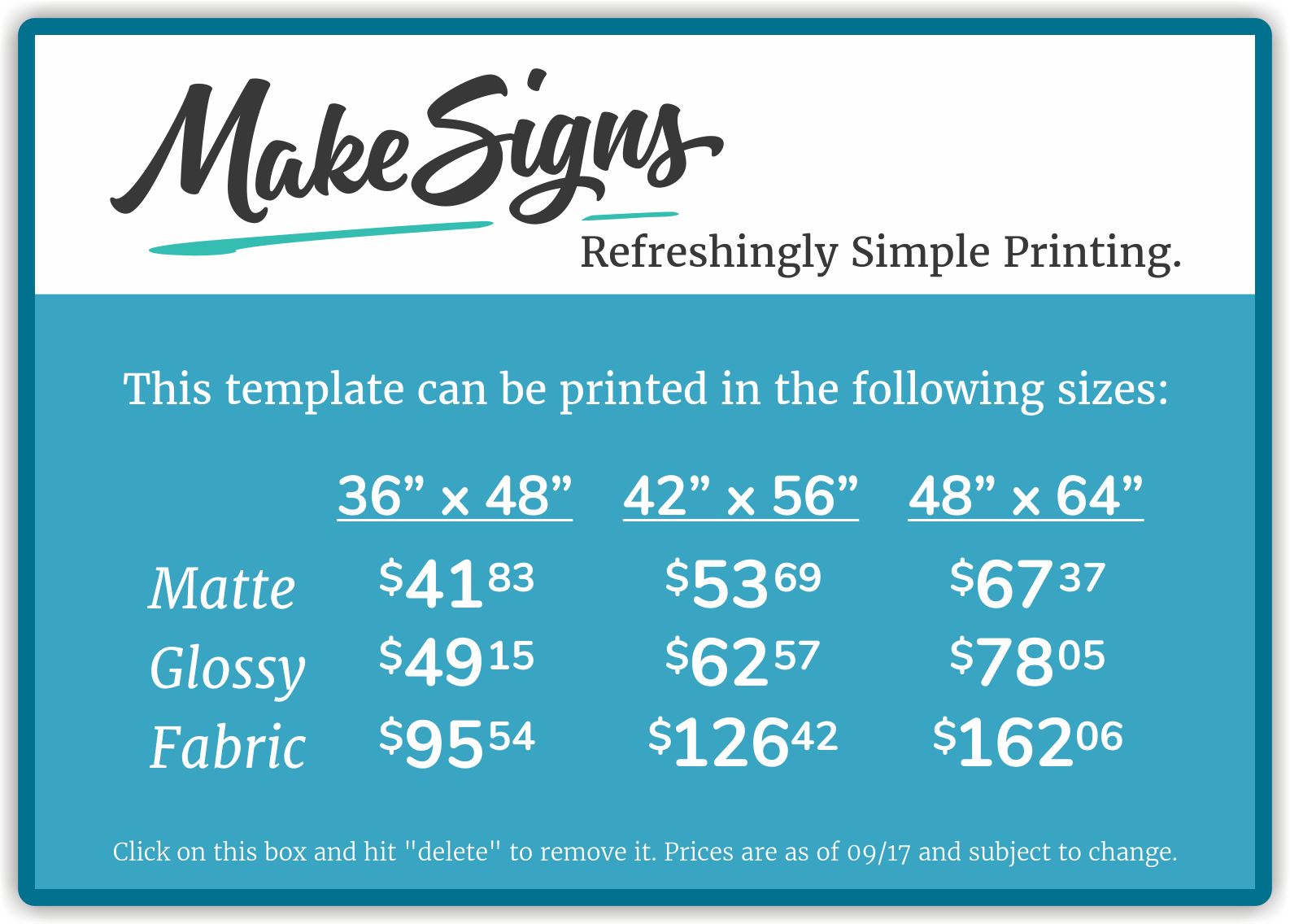 Objectives
Conclusion
Insert your own text here. You can change your font size to fit your own data.
Your text goes here
Methods
Insert your text here
References
Your references go here